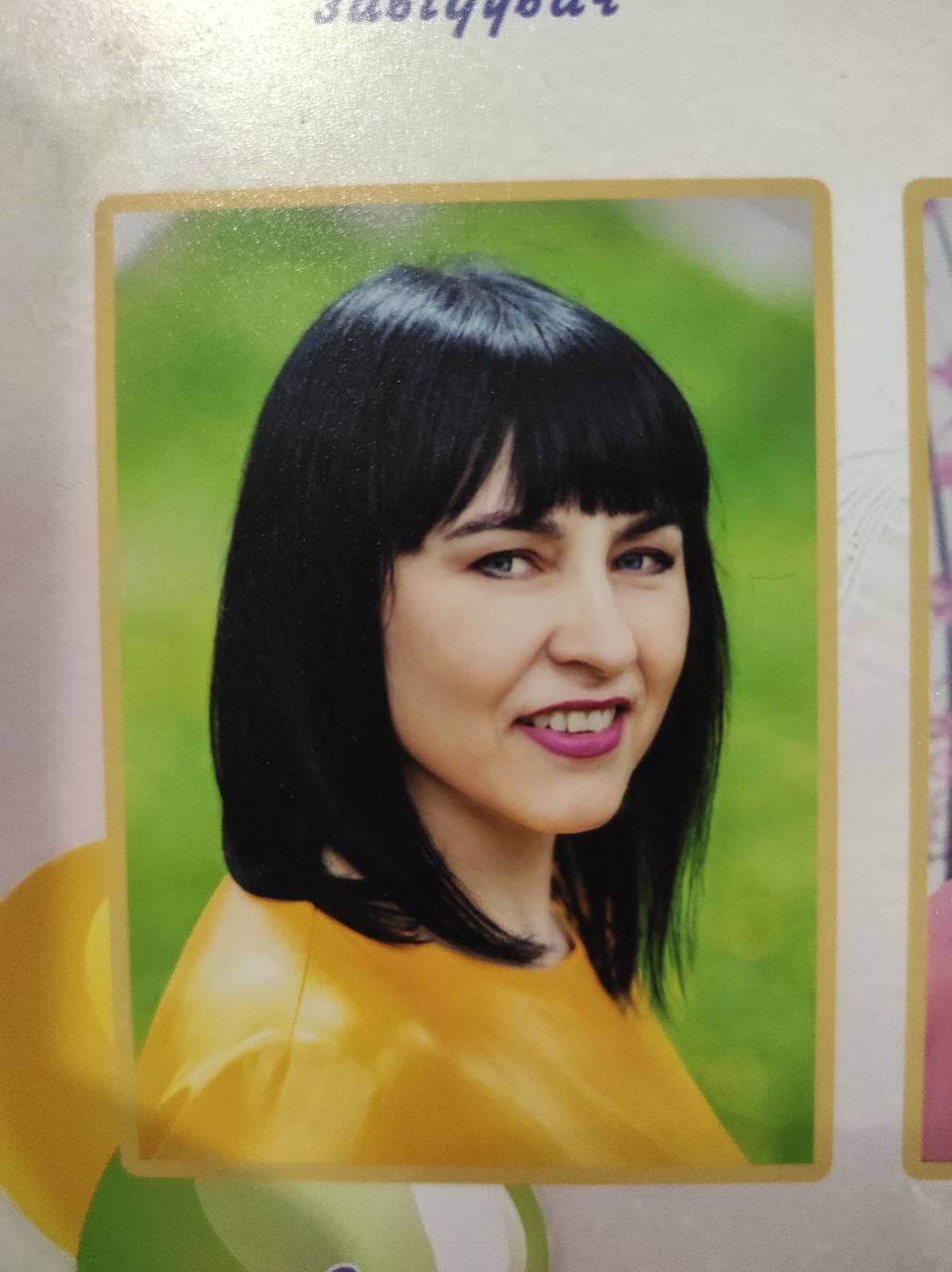 "Бізіборди"
Вихователь 
КЗ "ДНЗ №1 ВМР"
Степанюк Наталія Вікторівна
Бізіборди  вже давно популярні у всьому світі. Назва говорить сама за себе: busy – зайнятий, board – дошка.
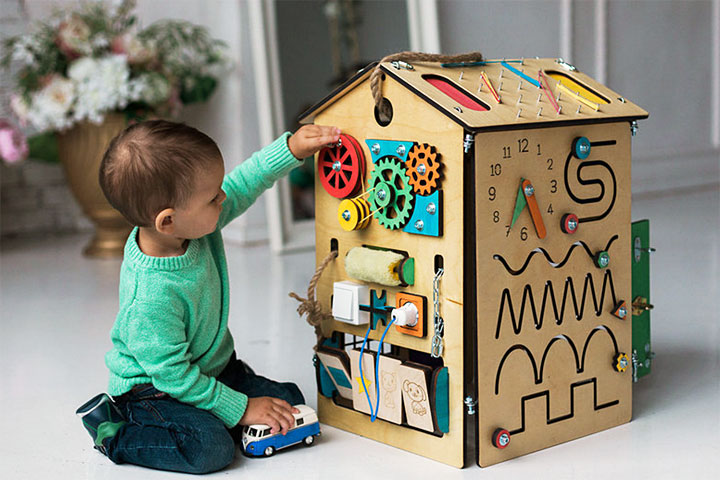 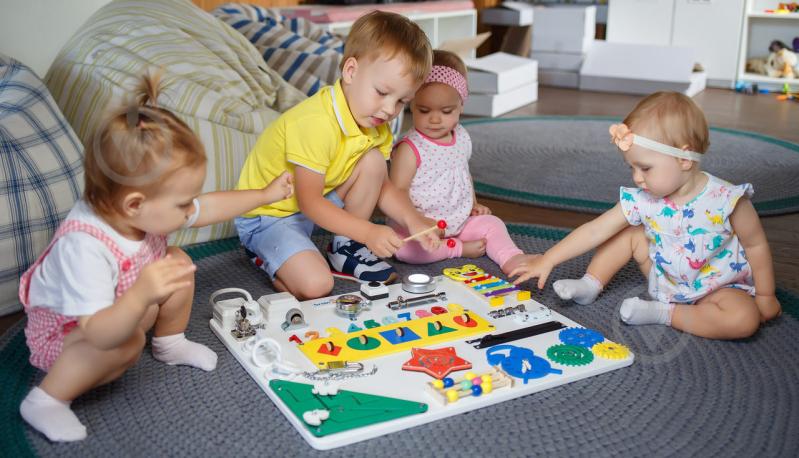 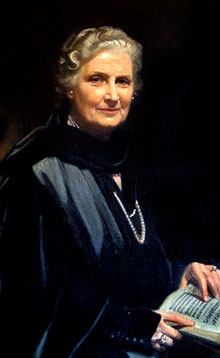 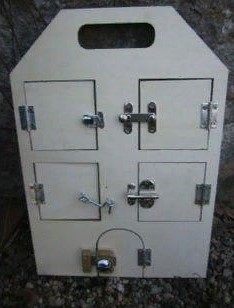 Перший бізіборд (busyboard) з'явився ще в 1907 році, і придумала його італійський філософ та педагог -  Марія Монтессорі.
Попередньо бізіборд був розрахований на дітей  раннього віку і розглядався як засіб для розвитку сенсорних здібностей дитини.
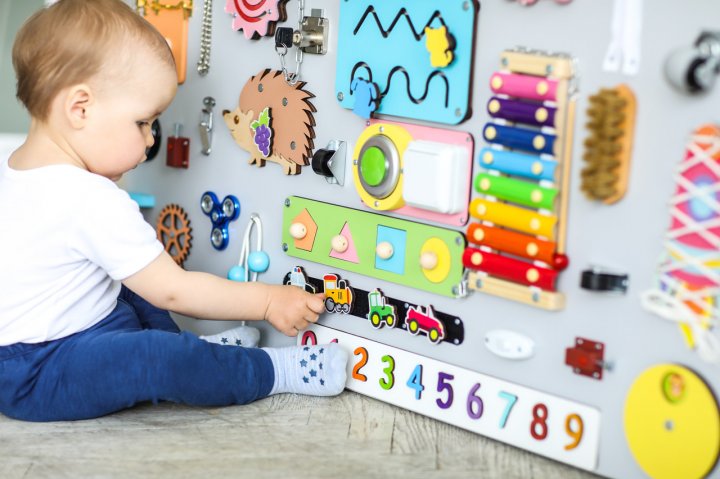 Та наші вихователі, зважаючи на високу потребу сучасної дитини в активній практичній  діяльності, вирішили використати ідею бізіборду, як основу для самостійної    пізнавальної діяльності дітей всіх вікових груп.
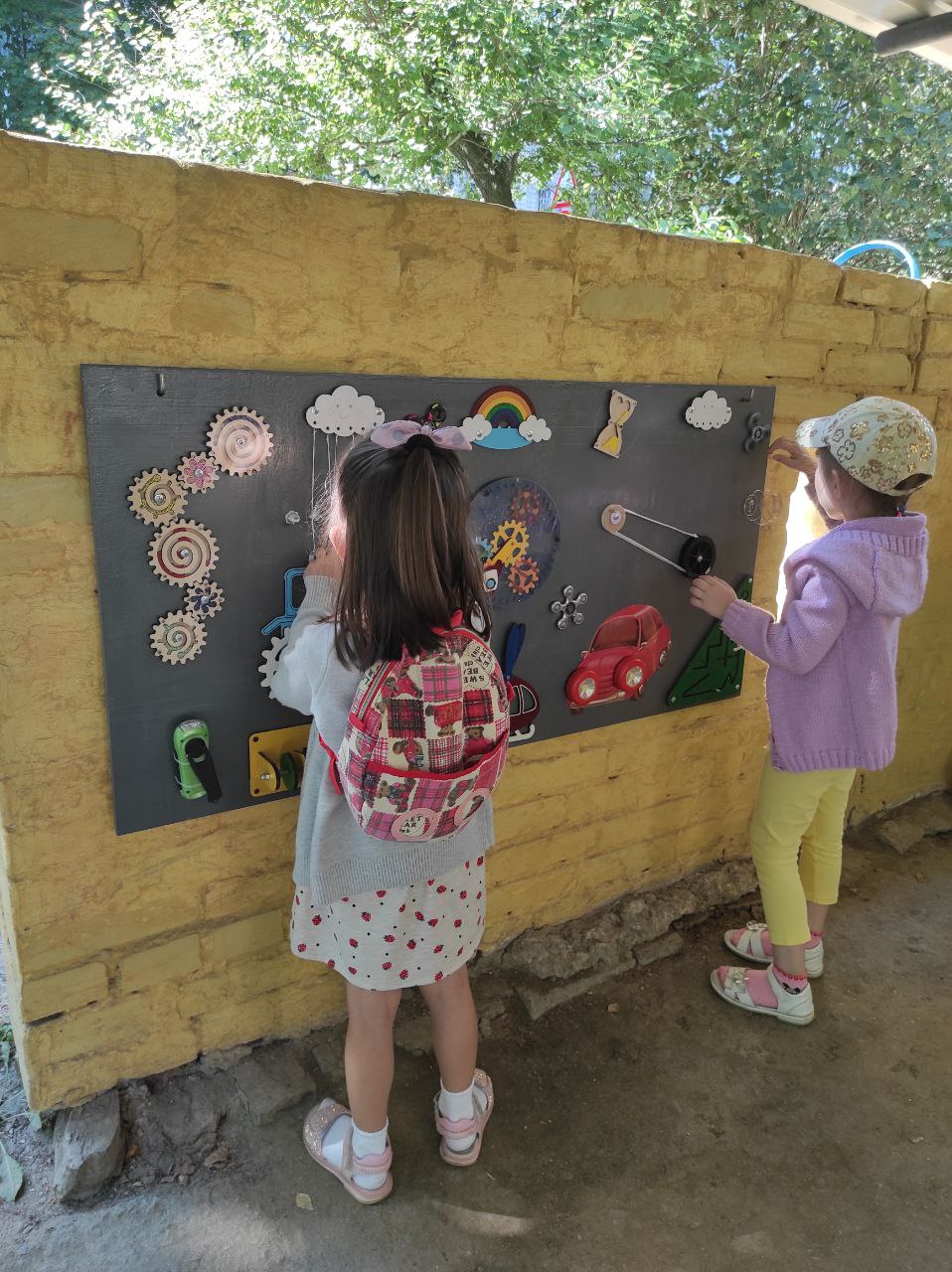 ​Ознайомлення малят з бізібордами відбувалося поетапно. Спочатку дітям презентували бізіборди . Далі діти діяли з бізібордами на власний розсуд: крутили, вертіли та обстежували всіма способами, що заманеться нашим юним фантазерам.
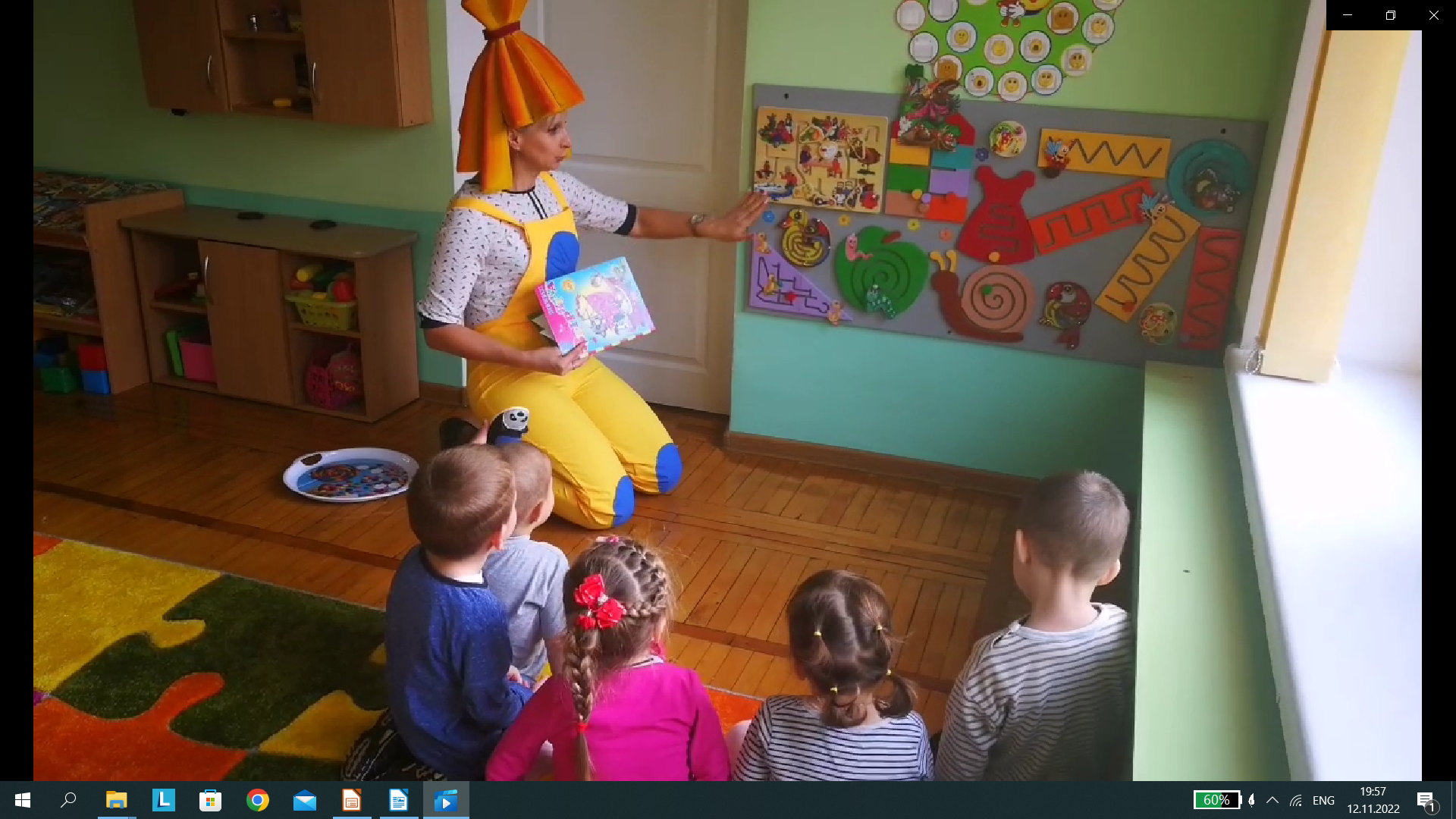 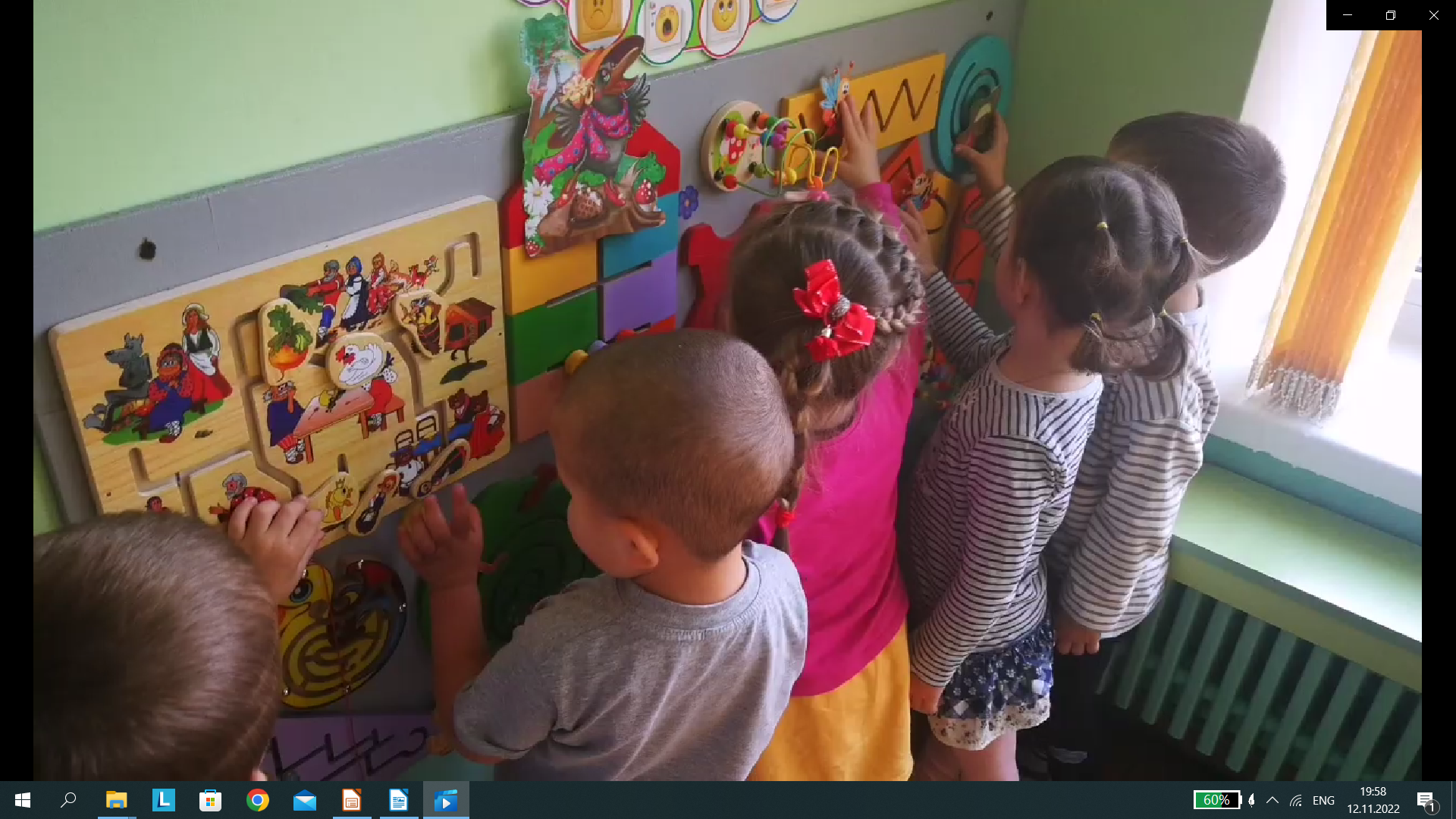 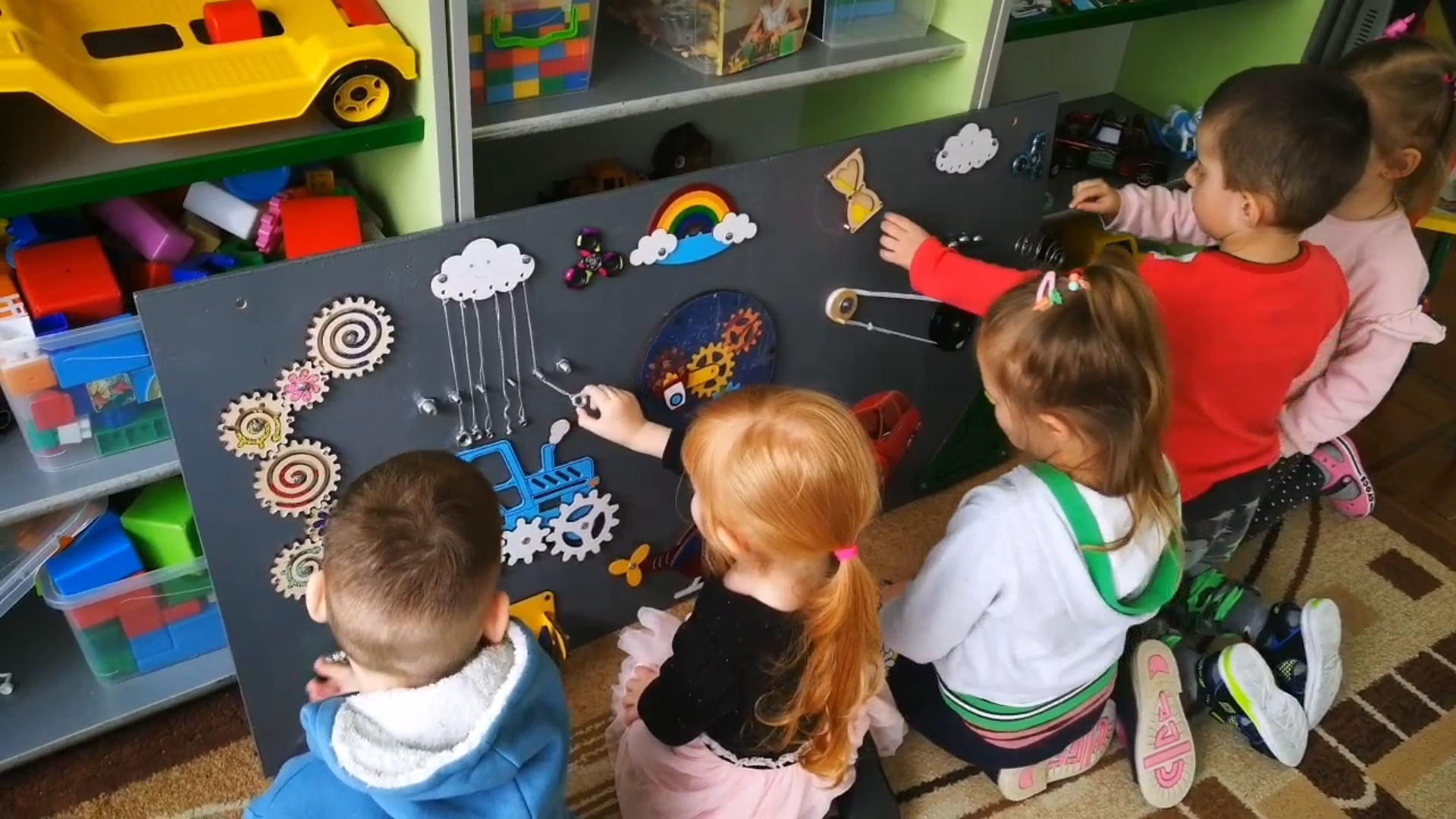 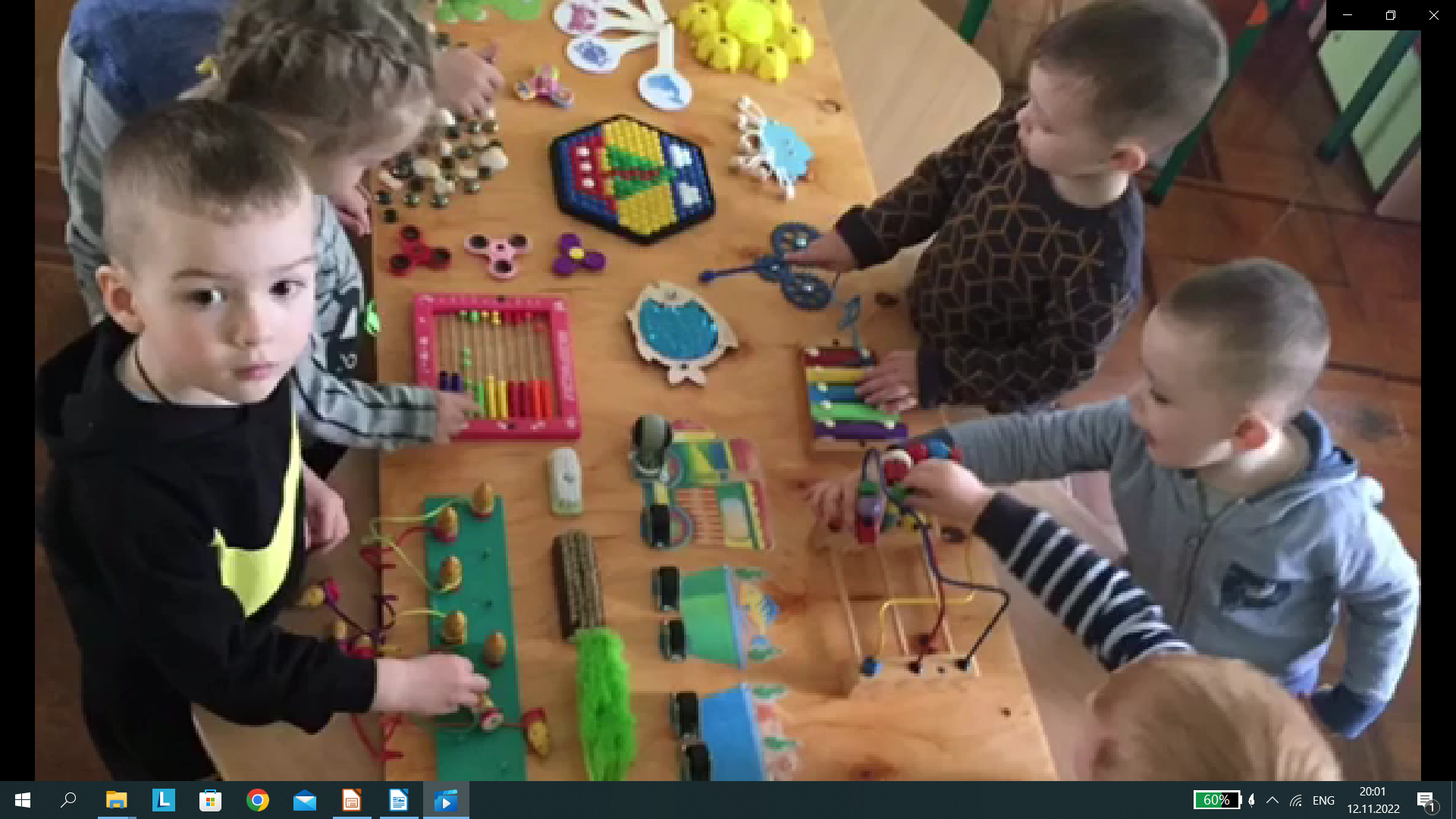 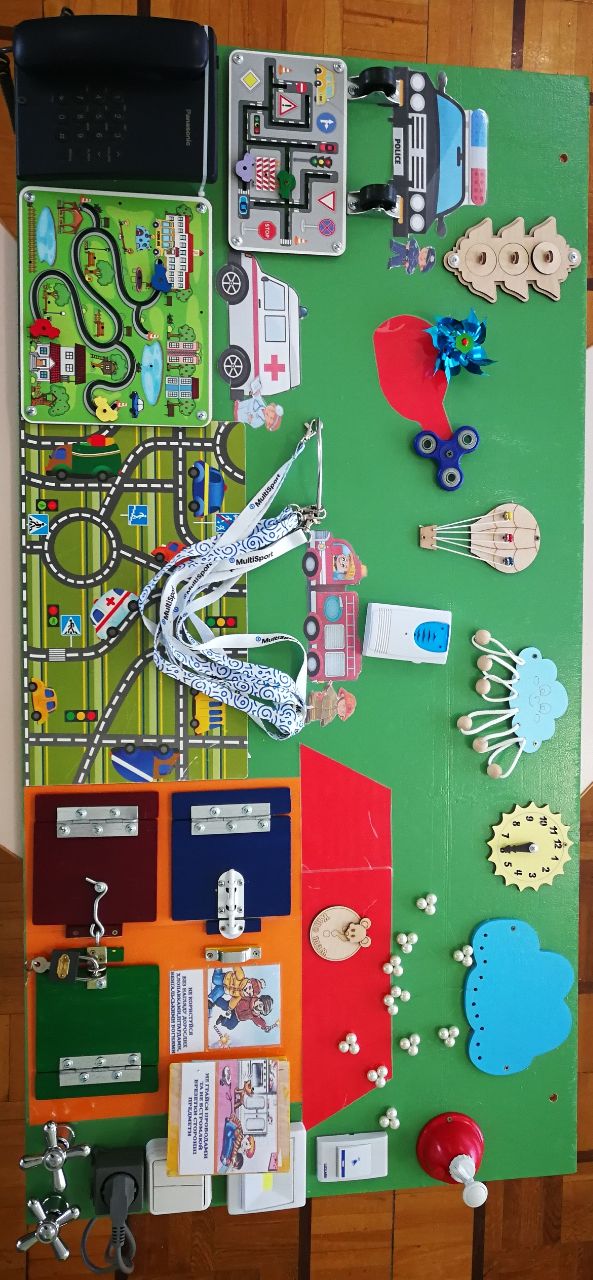 - “Безпека дитини”;
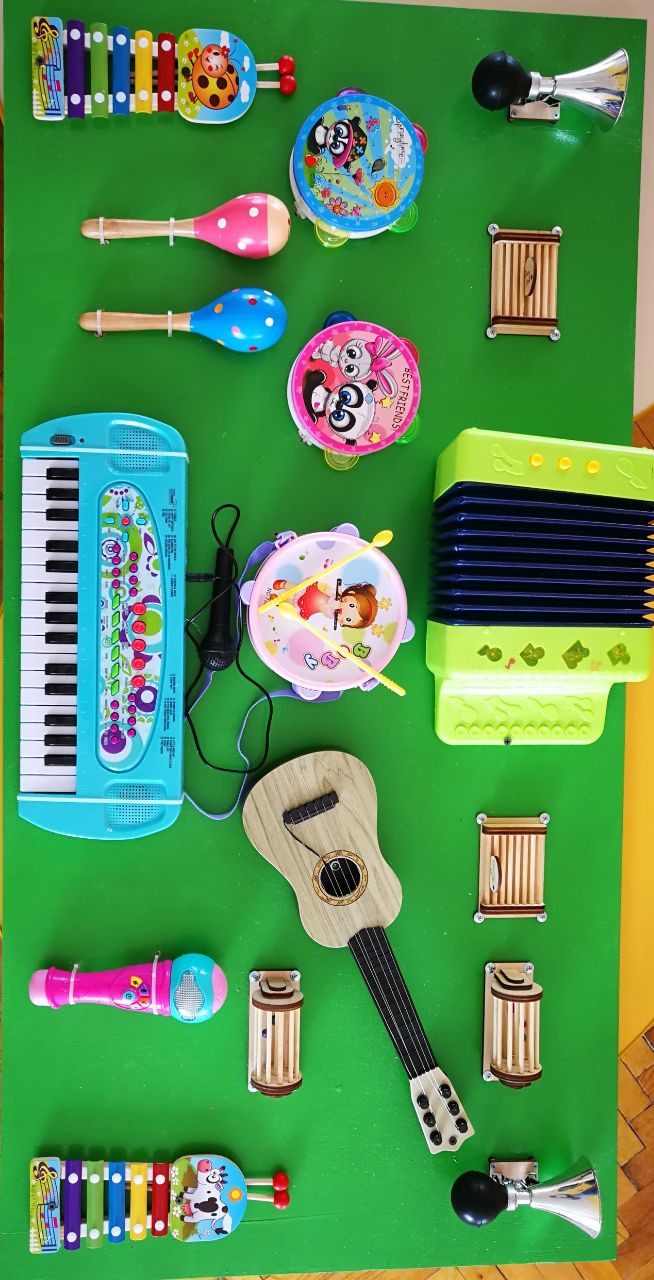 - “Музичні інструменти”;
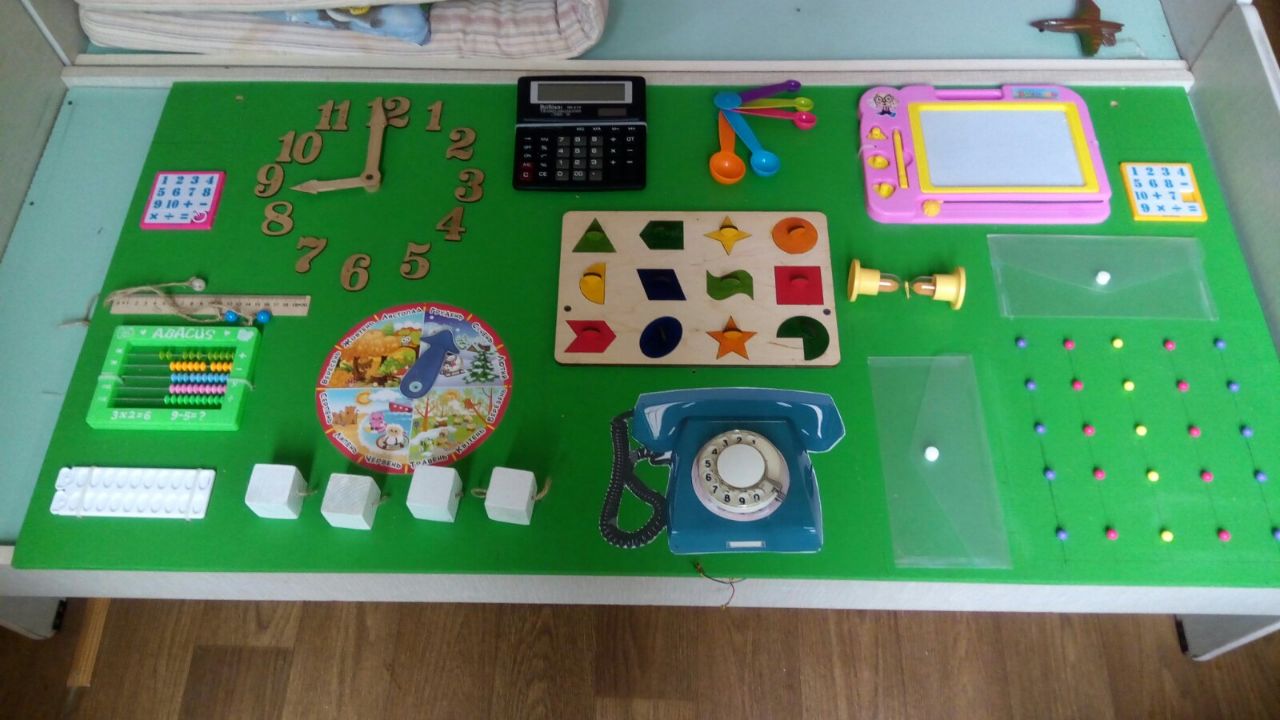 - “Математика”;
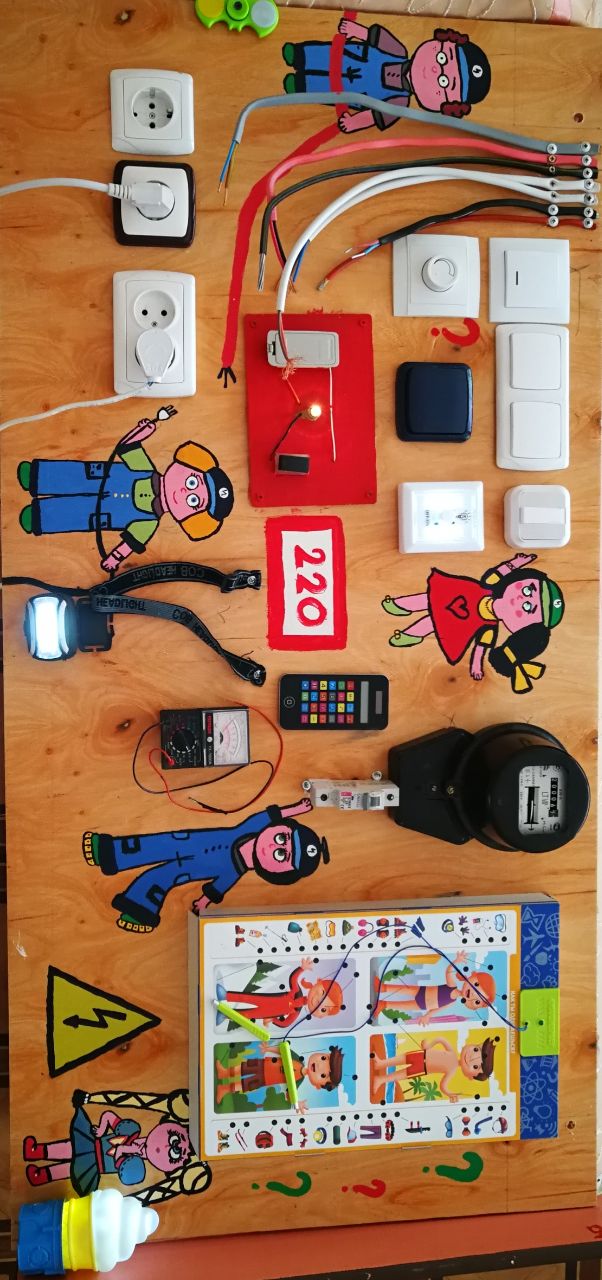 - “Електричний струм”;
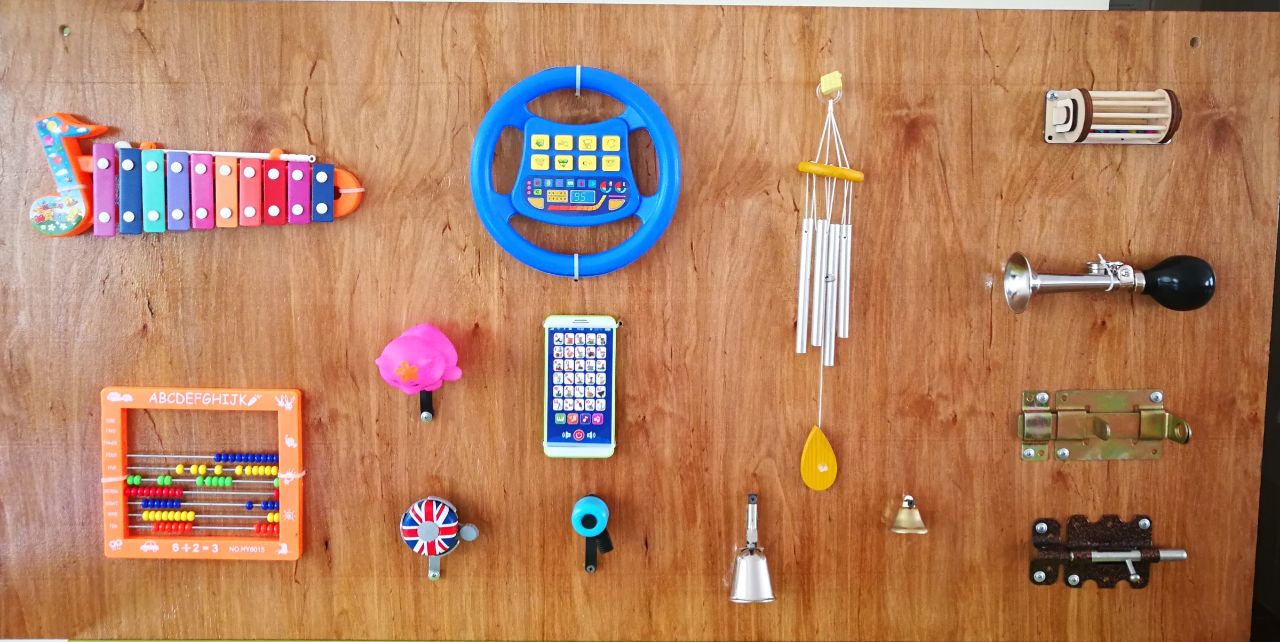 - “Звук”;
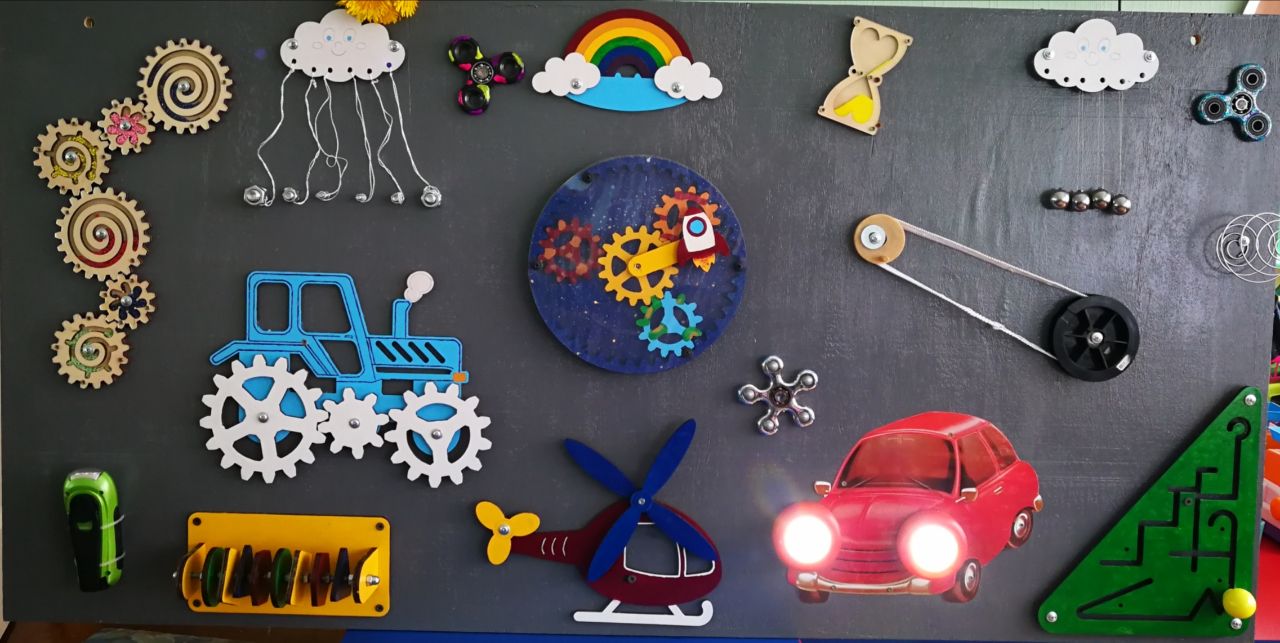 - “Механіка”;
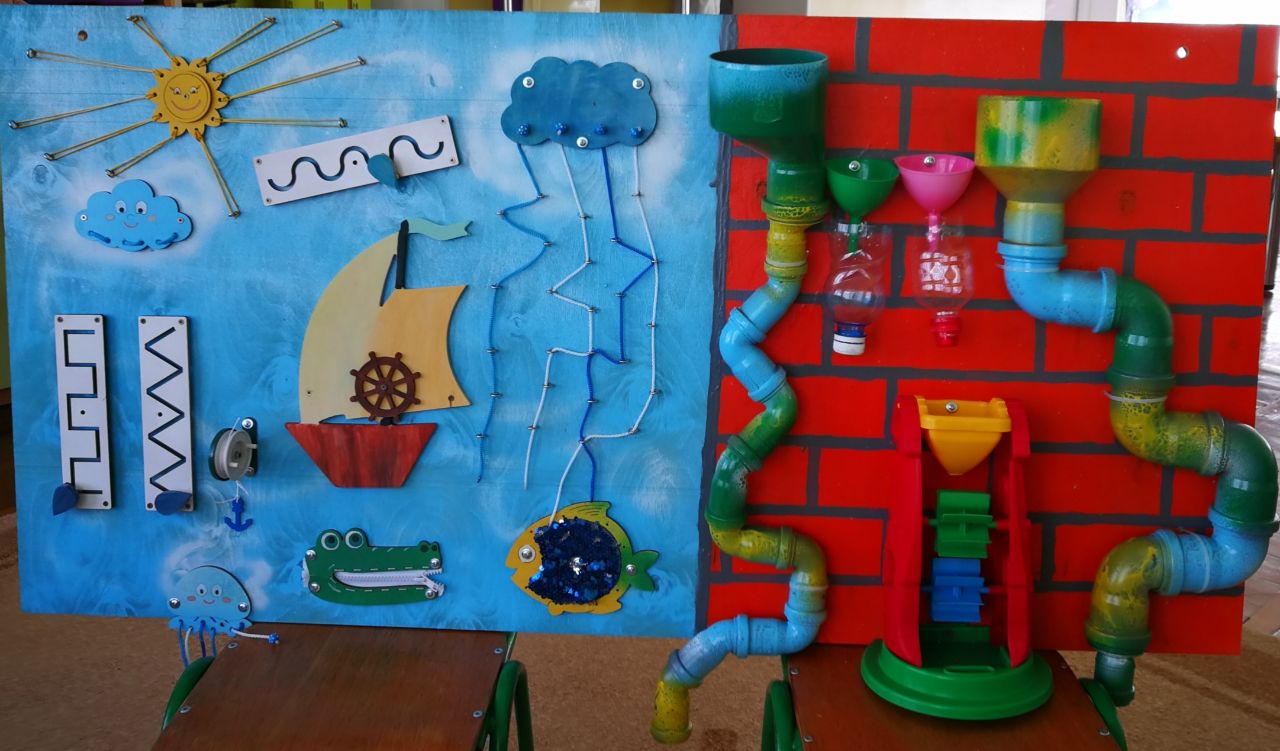 - “Вода”;
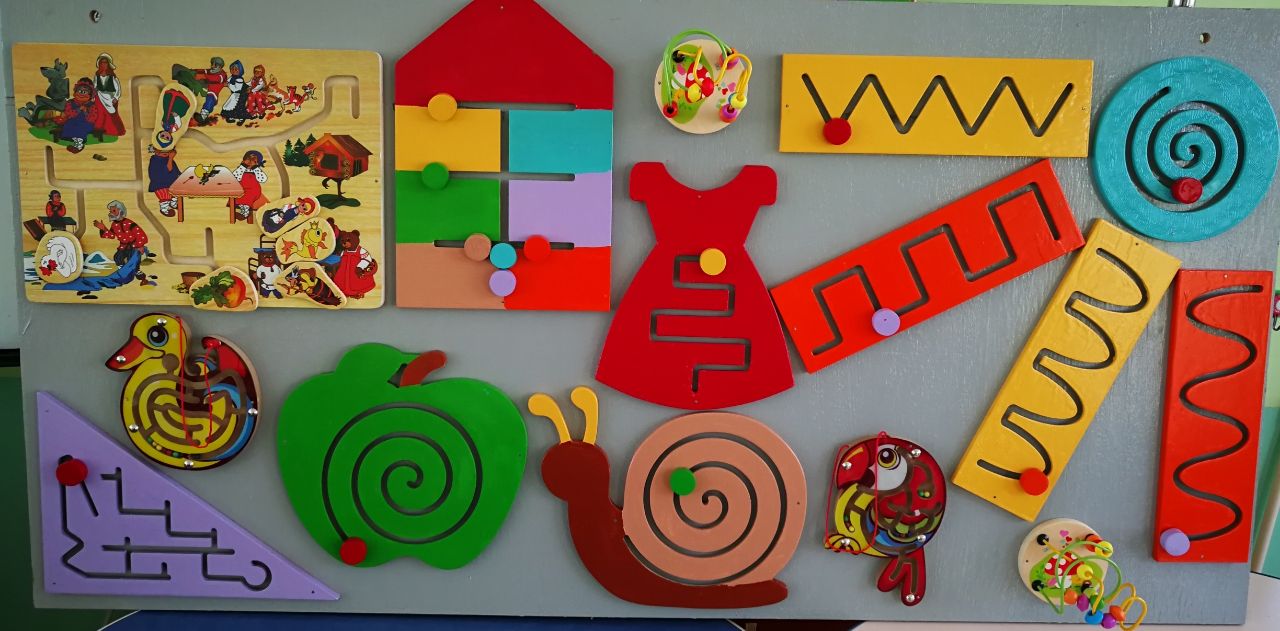 - “Лабіринти”.
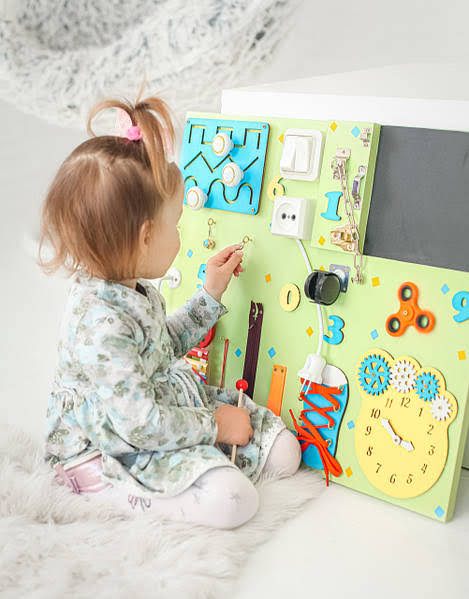 Переваги бізіборда:
вчить концентрації та терпінню;
тренує логічне мислення дитини;
сприяє фізичному розвитку;
розвиває дрібну моторику;
допомагає розвивати творчу уяву;
розширює кругозір;
дарує малечі відчуття впевненості;
формує бажання вчитися;
замінює іграшки, які не мають сенсу;
навчає самостійності.
ВИКОРИСТАНІ ДЖЕРЕЛА:
 - Бізіборд - розвивальна дошка для дітей . Дошкільне виховання. - 2018. -№ 5. 
Як створити бізіборди для дитячого розвитку та розваг? https://rivne1.tv/news/55559-yak-stvoriti-bizibordi-dlya-dityachoho-rozvitku-ta-rozvah
Бізіборд, або Як зайняти малюків. Палітра педагога .-2017.-№5
Створюємо власноруч розвивальну дошку для дитини-бізіборд.-Методична скарбничка вихователя.-2022.-№11
ДЯКУЮ ЗА УВАГУ!